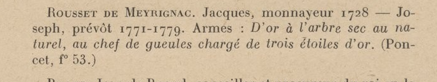 Liste des monnayeurs de Limoges (Bulletin de la société archéologique et historique du Limousin 1932)
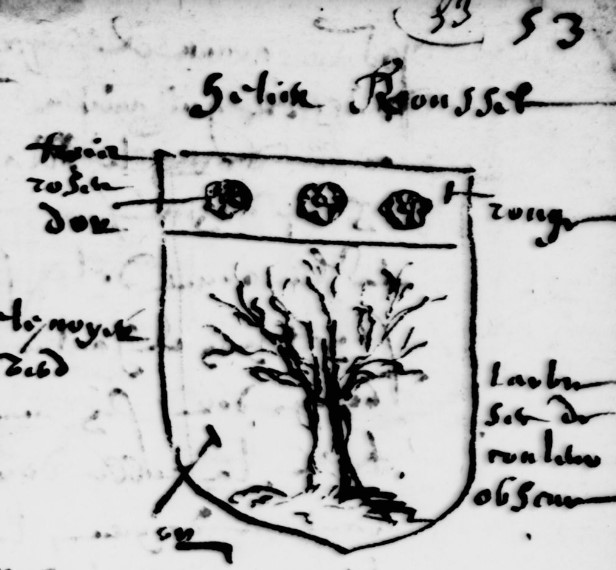 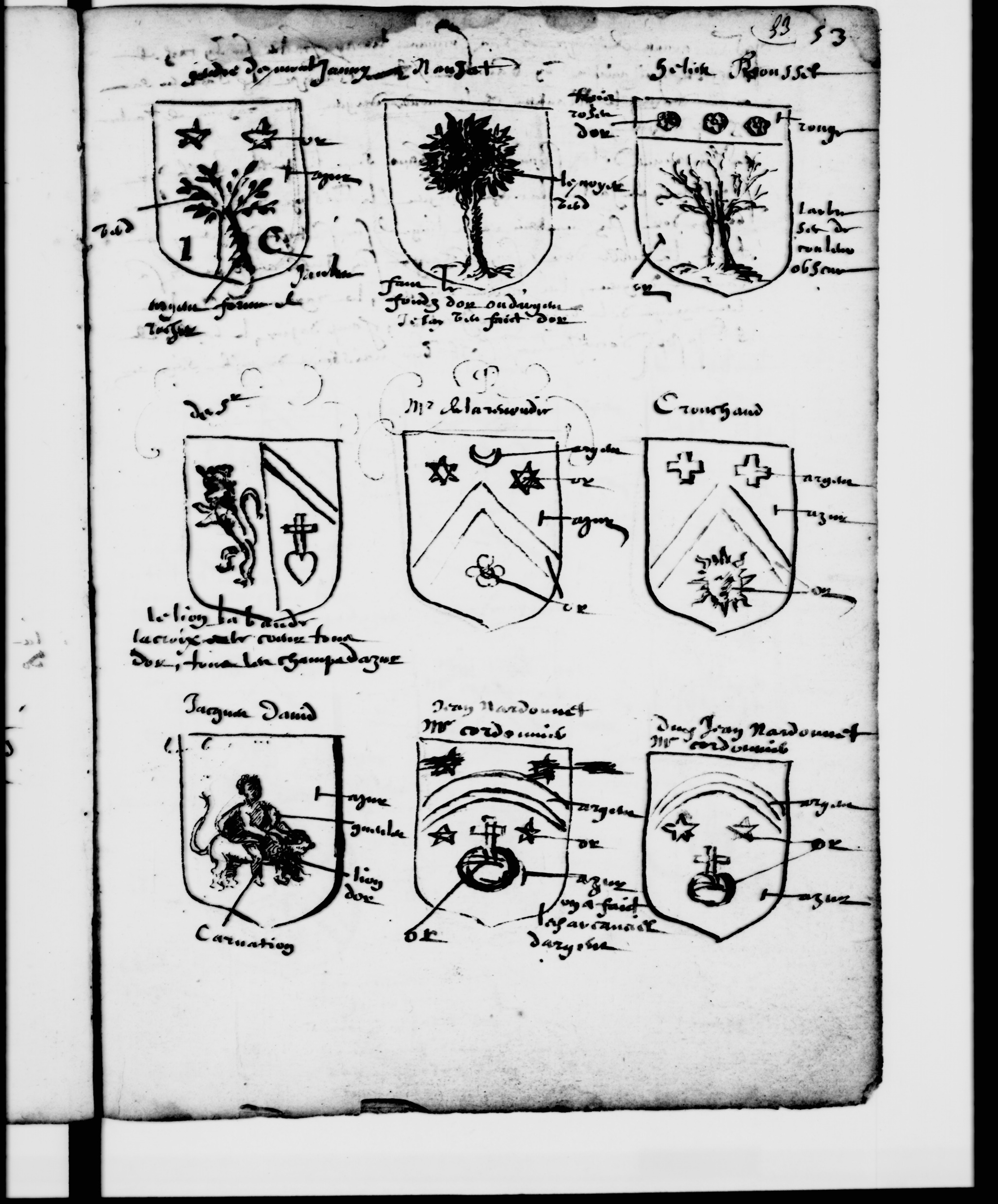 Armorial 1696 test2
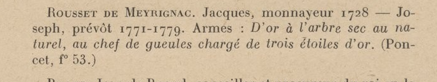 Liste des monnayeurs de Limoges (Bulletin de la société archéologique et historique du Limousin 1932)
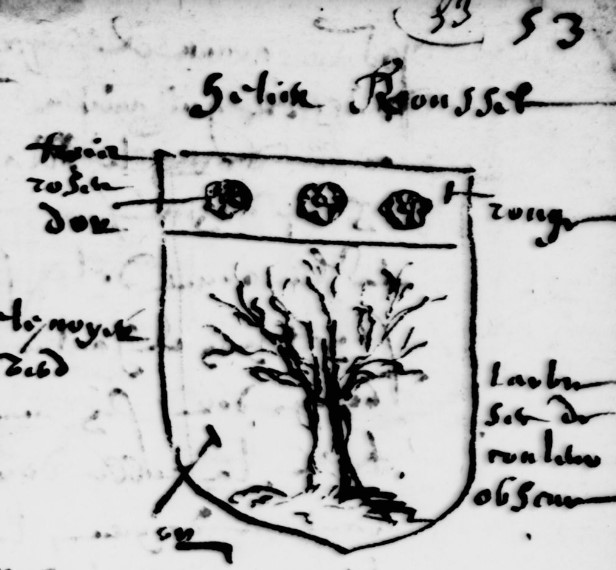 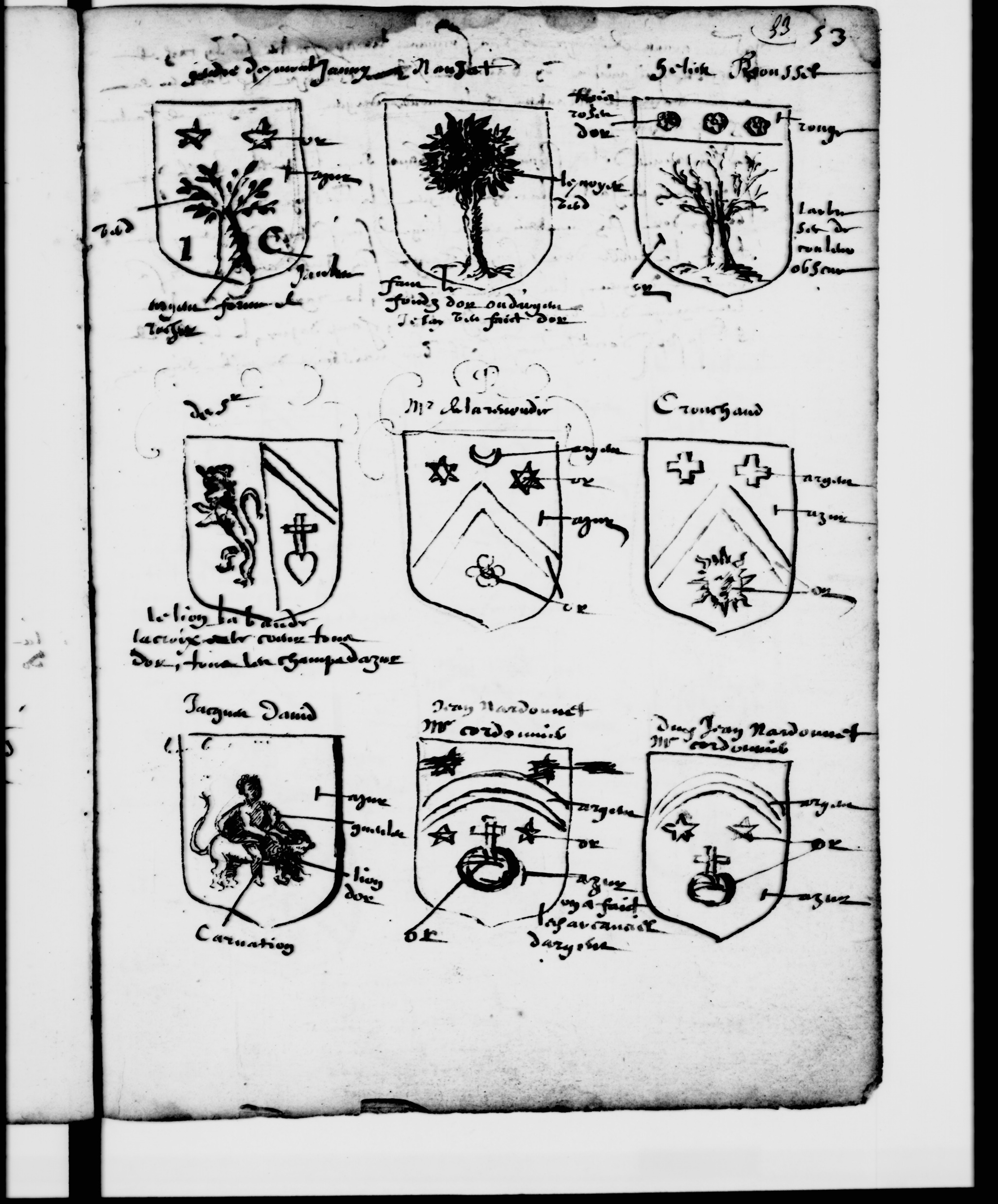 Armorial 1696 test2